CarbEF:A software for reporting carbon emissions from deforestation and degradation
Verhegghen A., Combal B., Eva H. (JRC) 
with the contribution of Bodart C. (JRC) and Arquero A. (FAO)
CarbEF – An indirect approach to quantify degradation
A single tool to calculate areas and CO2 emissions
Compliant with the IPPC guidelines of forest definition
Users have the control on the choice of the input data (tree cover loss map, biomass, forest definition)
Mandatory inputs: map of tree cover loss and estimates of carbon stock 
Computation uses a grid to allow comparison in time
Production of reports (html, excel) with the estimations 
Open source
Forest definition
FAO, UNFCCC: based on three criteria
Minimum forest area, 
Minimum tree height,
Tree cover density

Each country has its own parameters
Forest degradation
Forest degradation occurs when changes happens in terms of tree cover or tree height, but the area is still considered as a forest
3 m
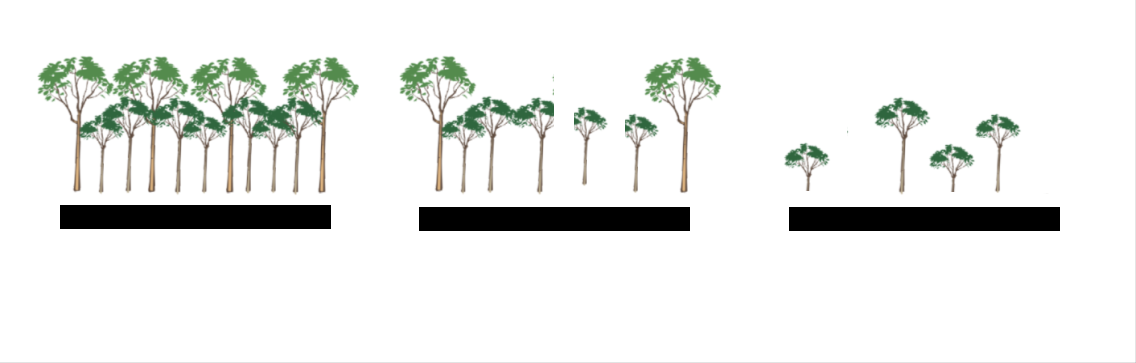 T1		T2		T3
CO 2 emissions ?
CarbEF input: A Tree cover loss map
Map of tree cover loss indicating pixels passing from a tree cover (TC) class at time T0
 to a non tree cover (NTC) class at time T1
T0
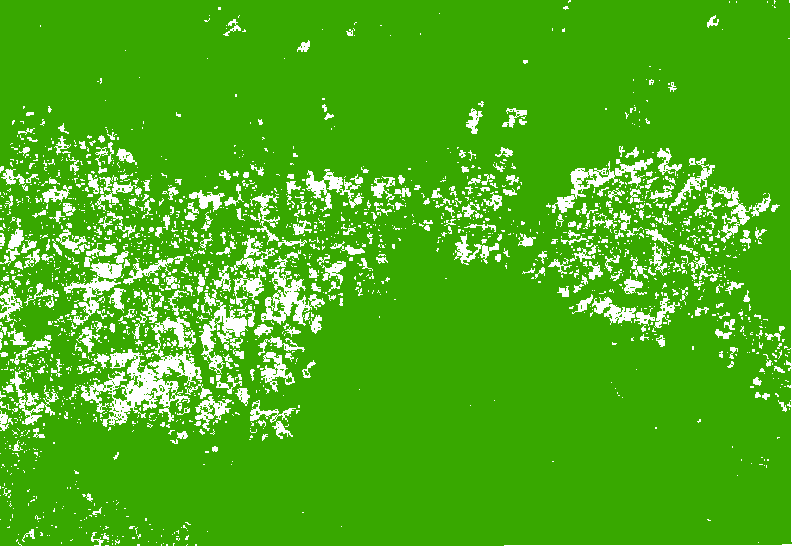 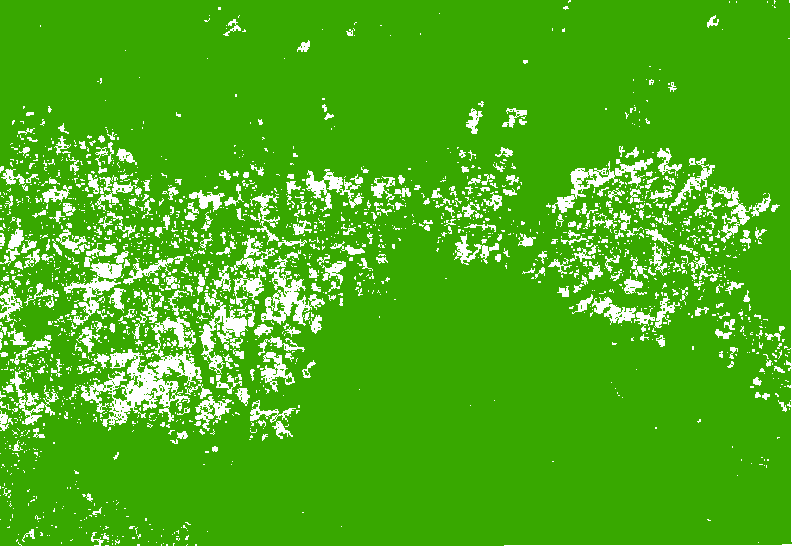 Forest no change
TC
TC - TC
Non-forest no change
NTC
NTC - NTC
CarbEF input: A Tree cover loss map
Map of tree cover loss indicating pixels passing from a tree cover (TC) class at time T0
 to a non tree cover (NTC) class at time T1
T0-T1
T0
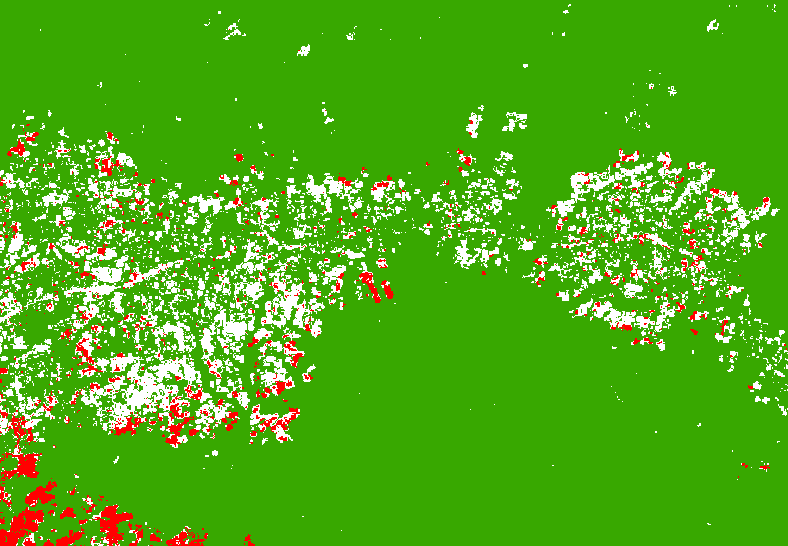 Forest no change
TC
TC - TC
Non-forest no change
NTC
NTC - NTC
Loss of forest
TC - NTC
Grid of Minimum Forest Unit
CarbEF analyzes the tree cover loss map inside a grid of Minimum Forest Unit (MFU)

The MFU size ~ minimum area of the forest definition

MFU classified according to the tree cover threshold
Area and emissions estimations
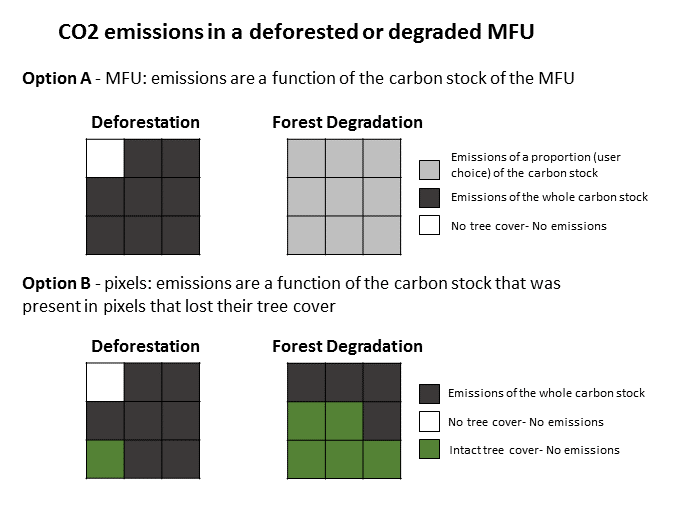 Emission factor applied to any MFU classified as 
Deforestation 
Forest Degradation

Different options to report the areas of forest changes and the associated CO 2 emissions
CarbEF in IMPACTools
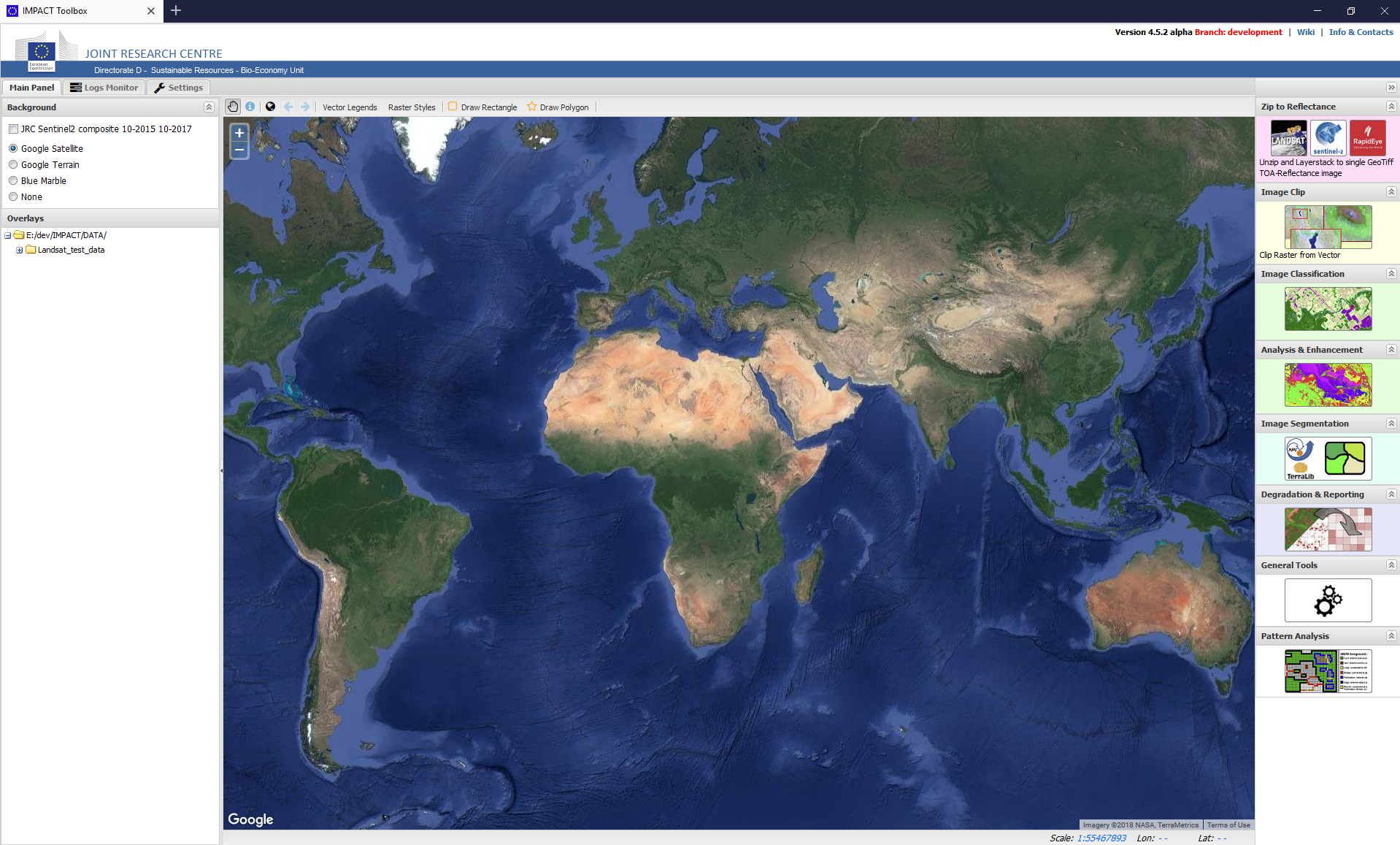 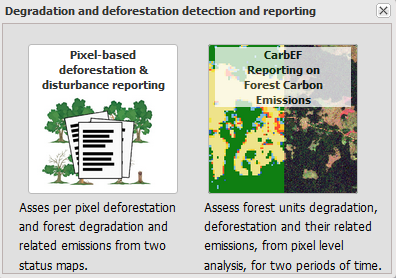 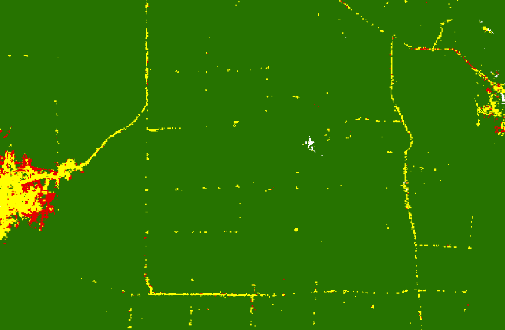 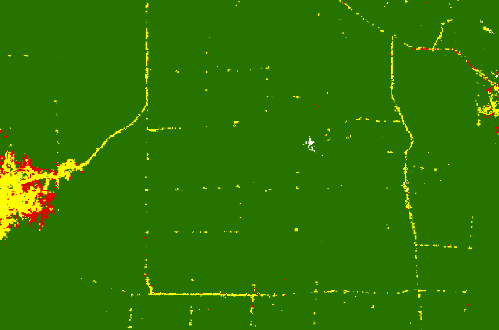 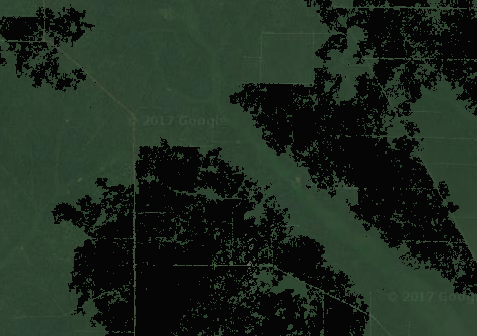 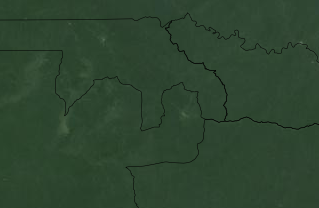 Minimum Forest Unit size
Crown cover threshold
Inputs
or Value
(Optional) Exclusion map
(Optional) land use Shapefile
Tree cover loss map
1 band – change over 2 periods
2. Forest definition thresholds
3. Carbon stock
image or constant value
+ starting and ending years of the 2 periods
+ proportion for forest degradation
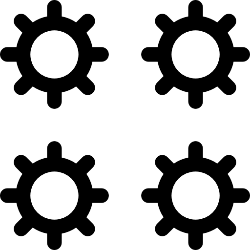 CarbEF
Output Filename
Report language
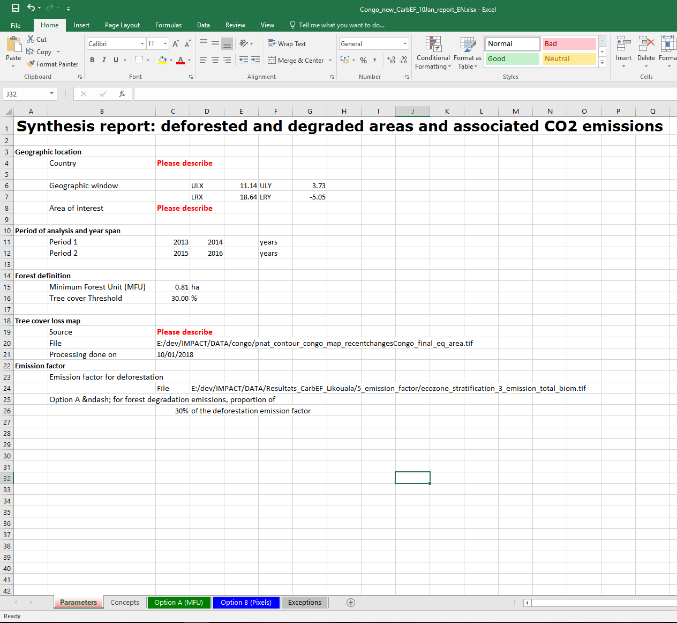 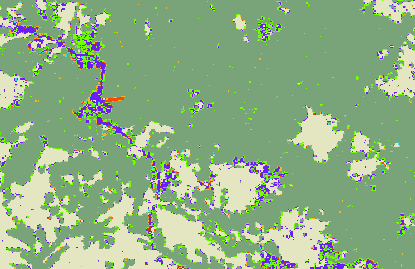 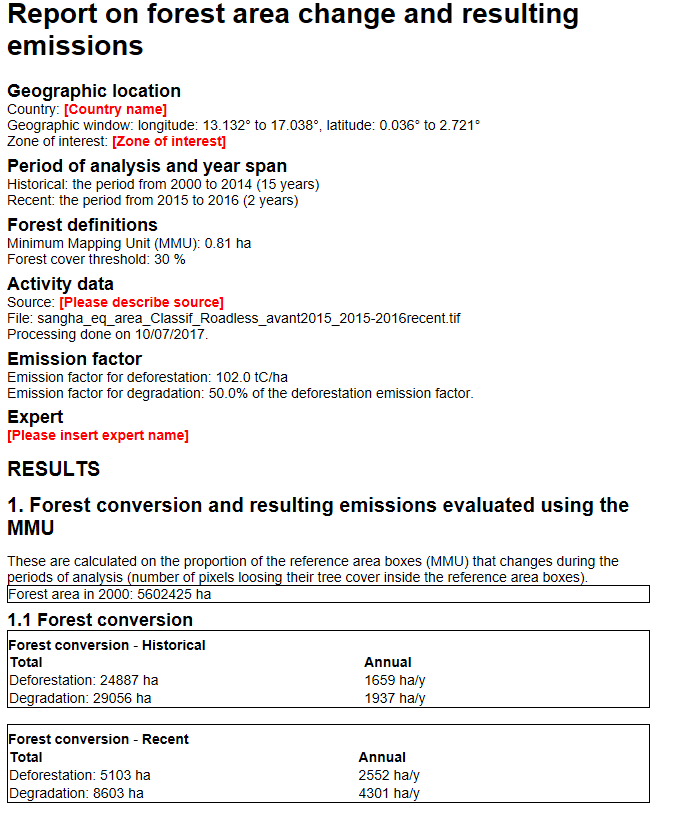 Outputs
Forest change classes map
1 band
Class of the MFU
HTML and Excel reports
Areas of forest changes and associated CO2 emissions
CarbEF in Impact Tool - Inputs
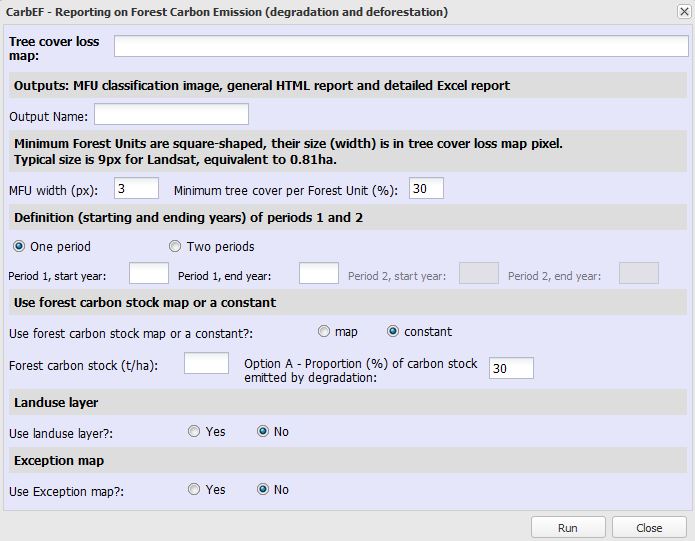 Tree cover loss map

Name

Parameters of the forest definition

Period of work

Map or value of Carbon stock

Landuse shapefile

Map of exceptions
Each forest unit is classified
Example with a tree cover loss map based on Landsat
Input map: pixel width 30 m => area of 0.09 ha 
Output map: pixel width 90 m => area of 0.81 h2 periods
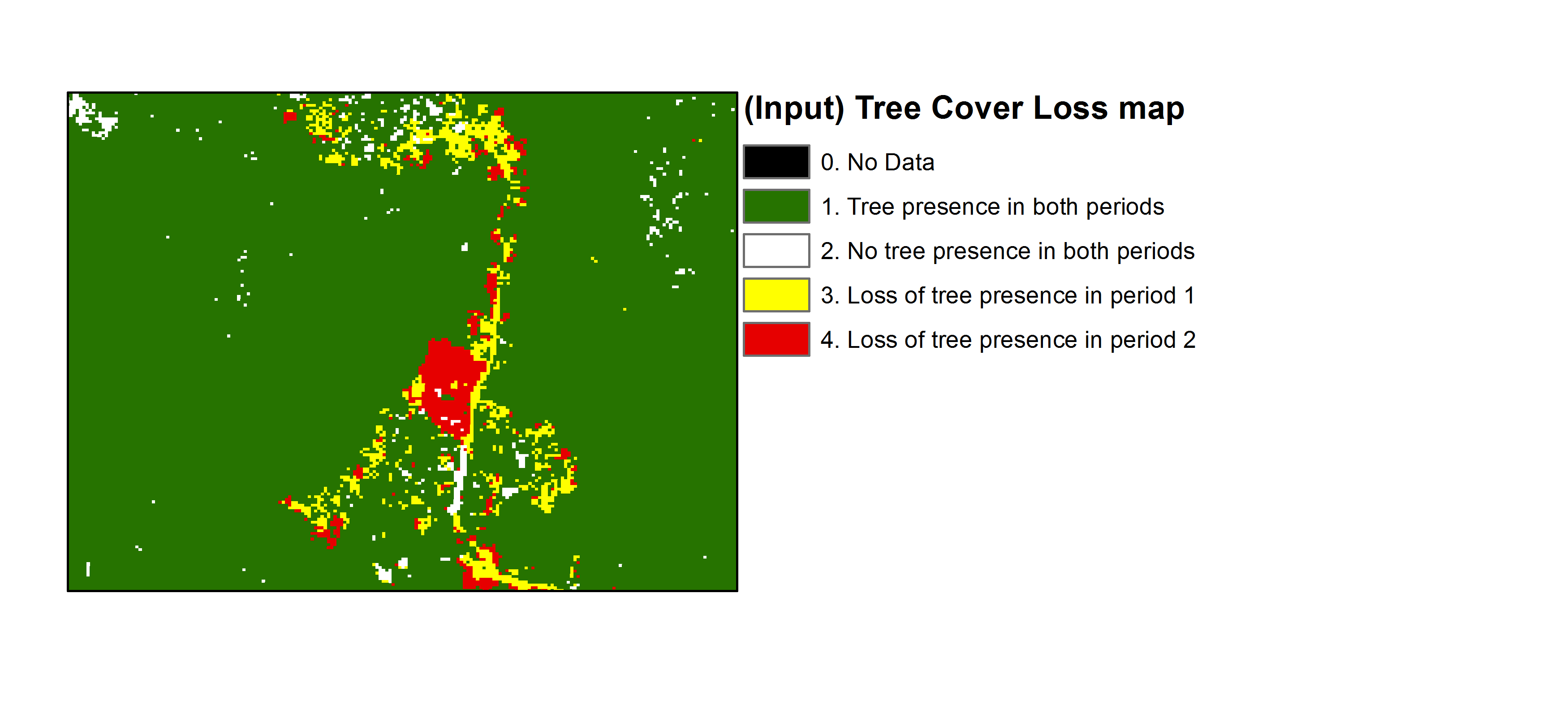 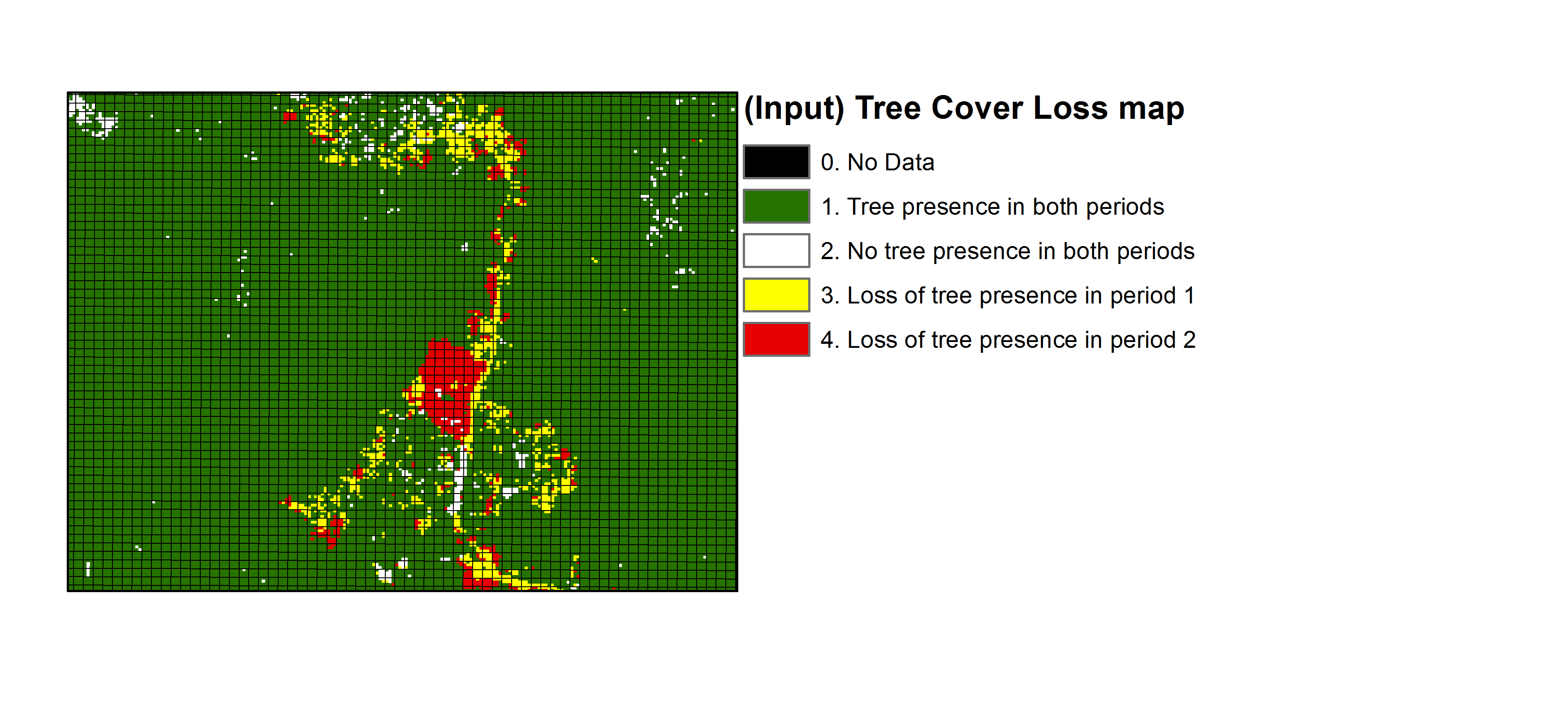 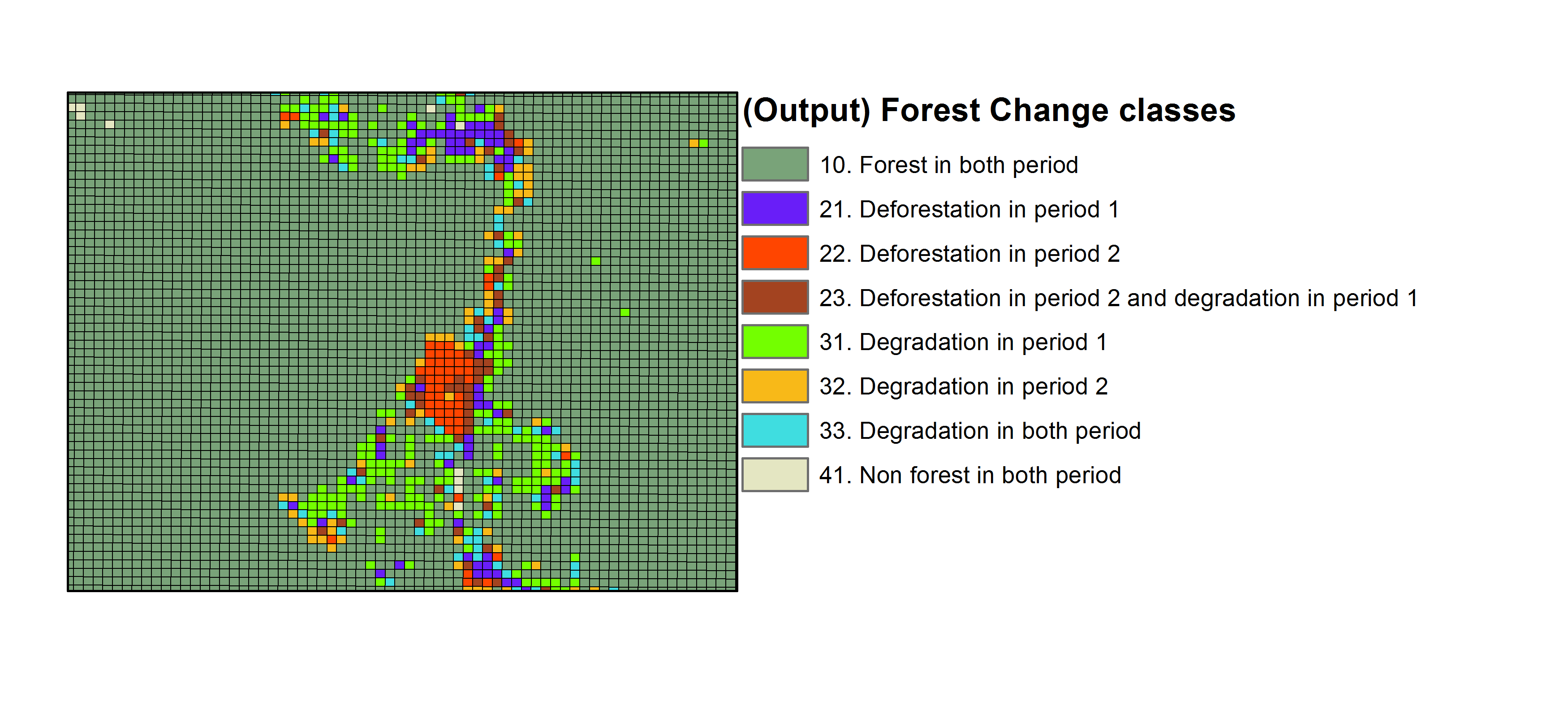 CarbEF in Impact Tool - Outputs
A forest change map at the MFU resolution (here 0.81 ha)
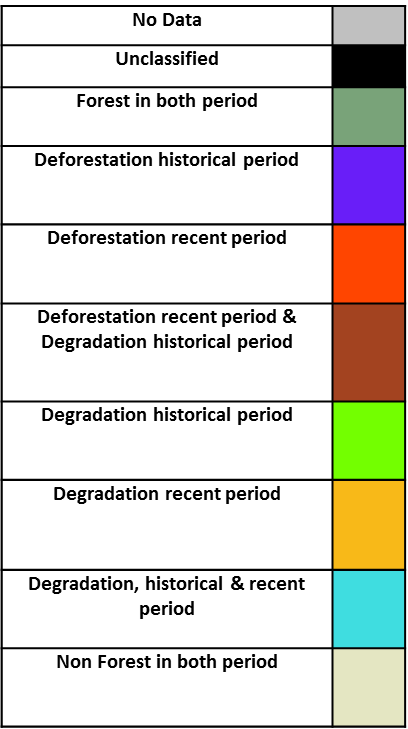 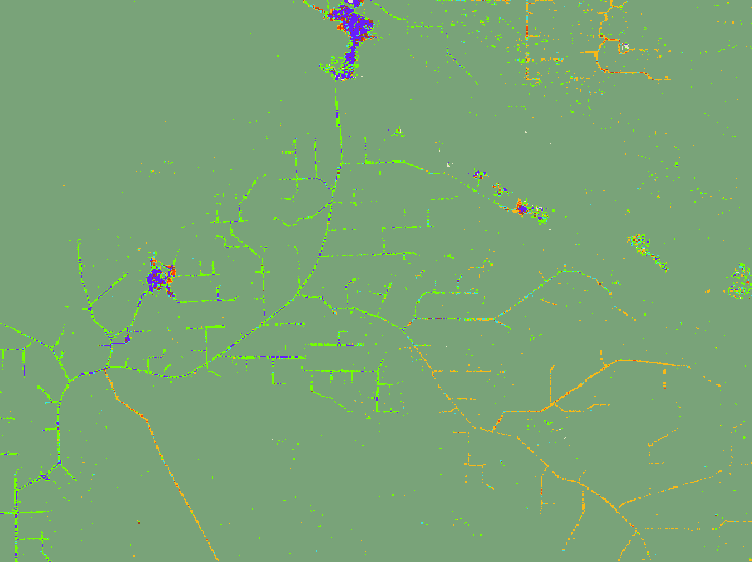 CarbEF in Impact Tool - Outputs
Estimations of the areas of deforestation and forest degradation with associated CO emissions

Html file EN/FR
Excel file EN/FR
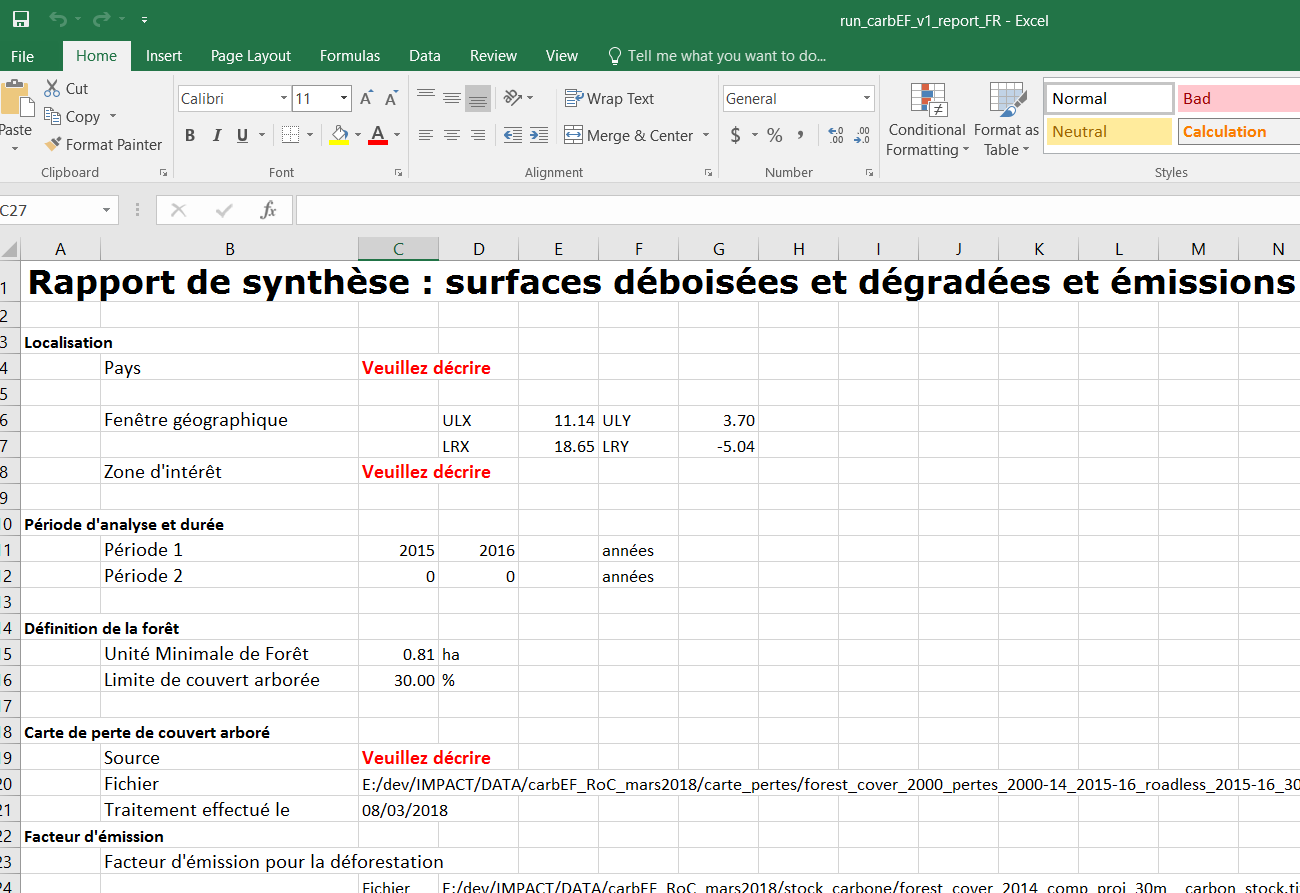 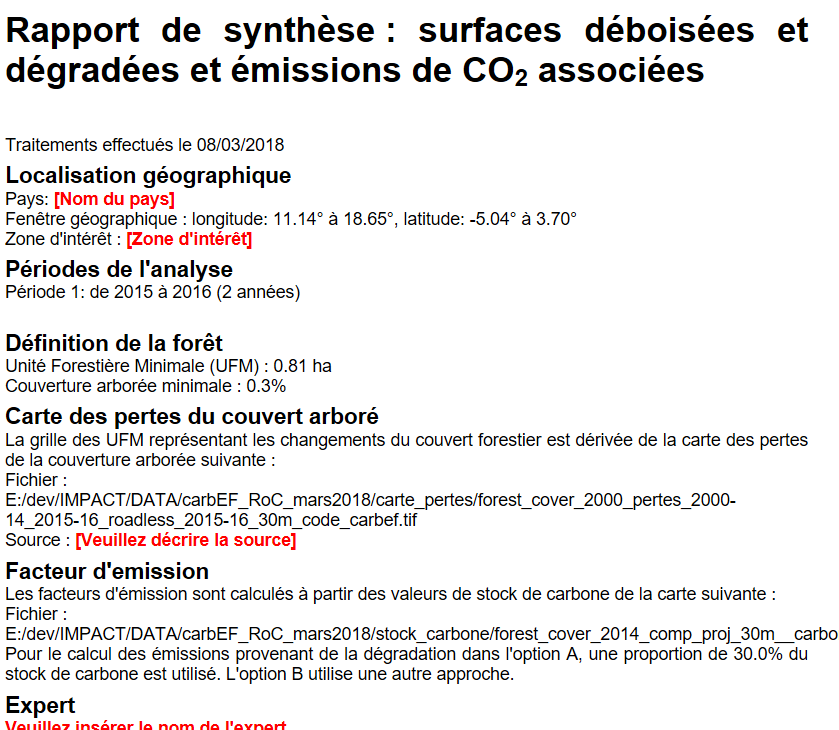 Any questions?
You can write to astrid.verhegghen@ec.europa.eu & hugh.eva@ec.europa.eu

You can download Impact software
http://forobs.jrc.ec.europa.eu/products/software/impact.php

You can find documentation on
https://webgate.ec.europa.eu/fpfis/mwikis/impacttoolbox/index.php/Main_Page